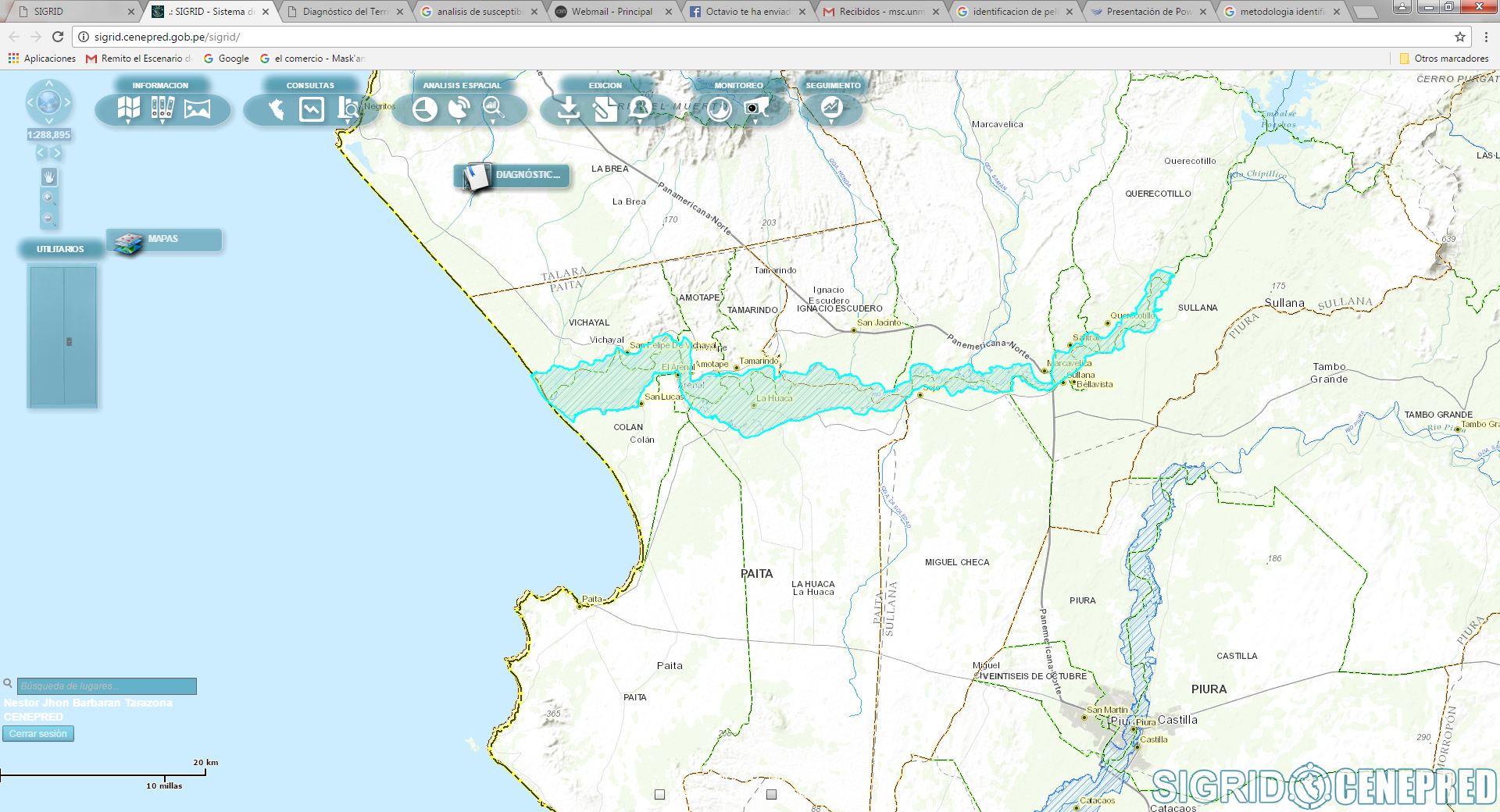 Rio Chira (alerta naranja)
20,000 ha. aprox.
5 Establecimientos de Salud
24 Instituciones educativas
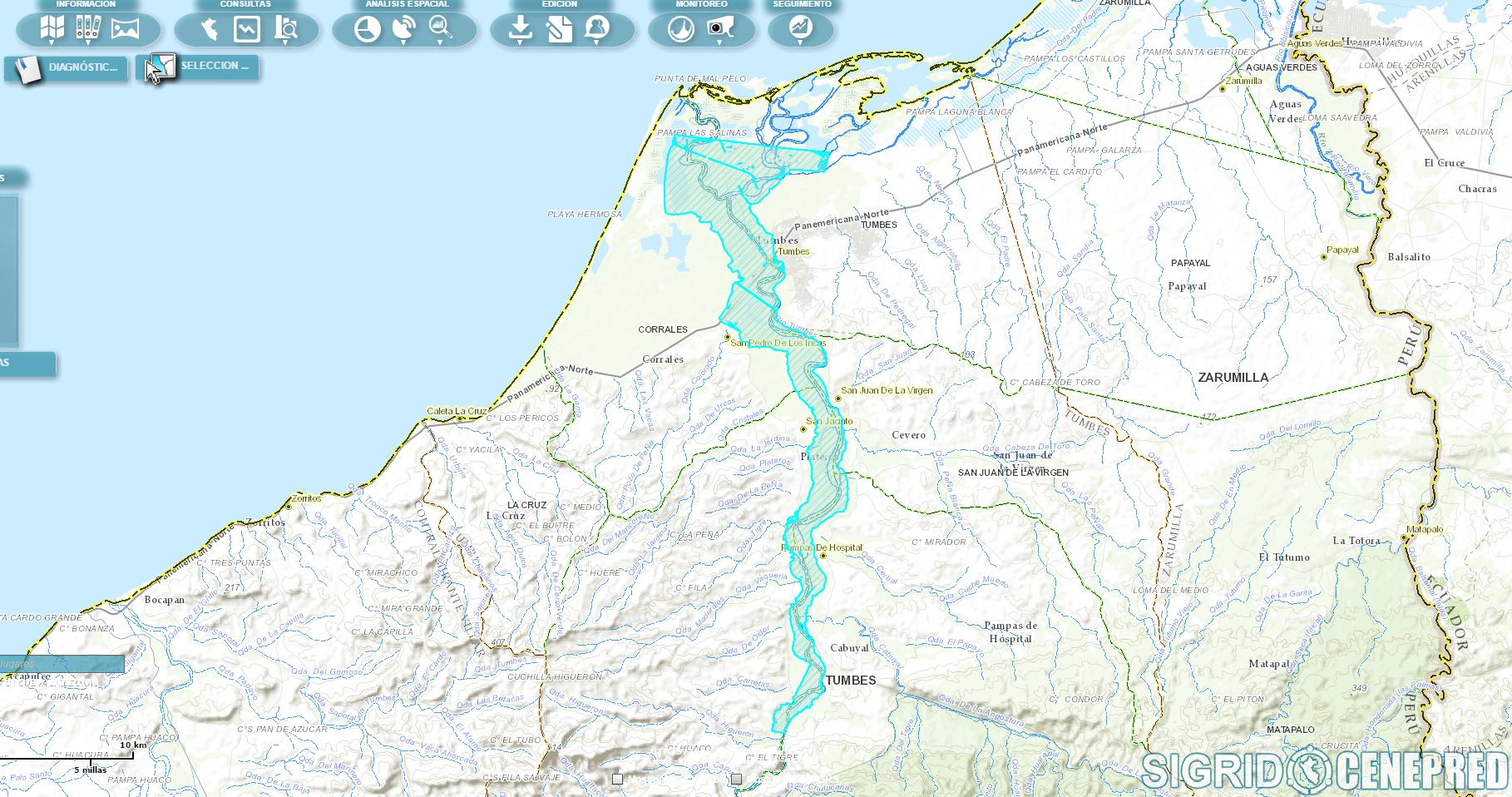 Rio Tumbes (alerta naranja)
Area: 5,346 Has. 
0 Establecimientos de Salud
39 Instituciones educativas
Rio Piura (alerta naranja)
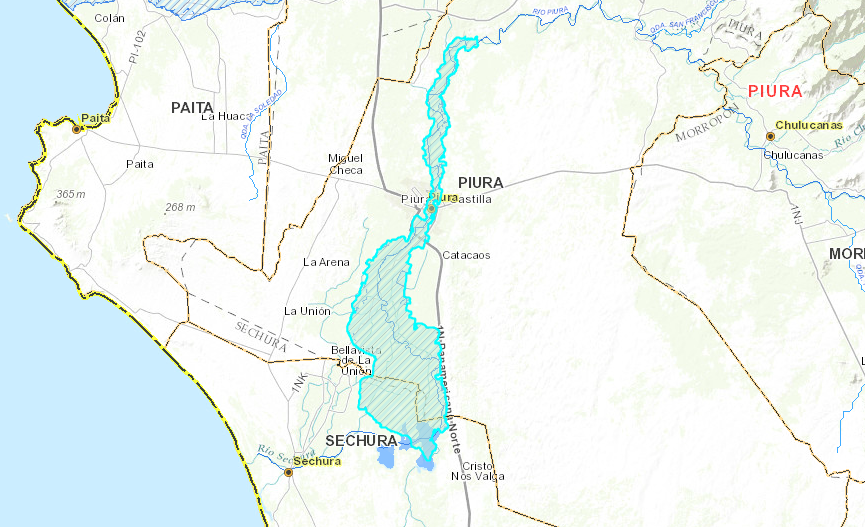 Area: 36,133 Has
23 Establecimientos de Salud
289 Instituciones educativas
Rio Reque (alerta naranja)
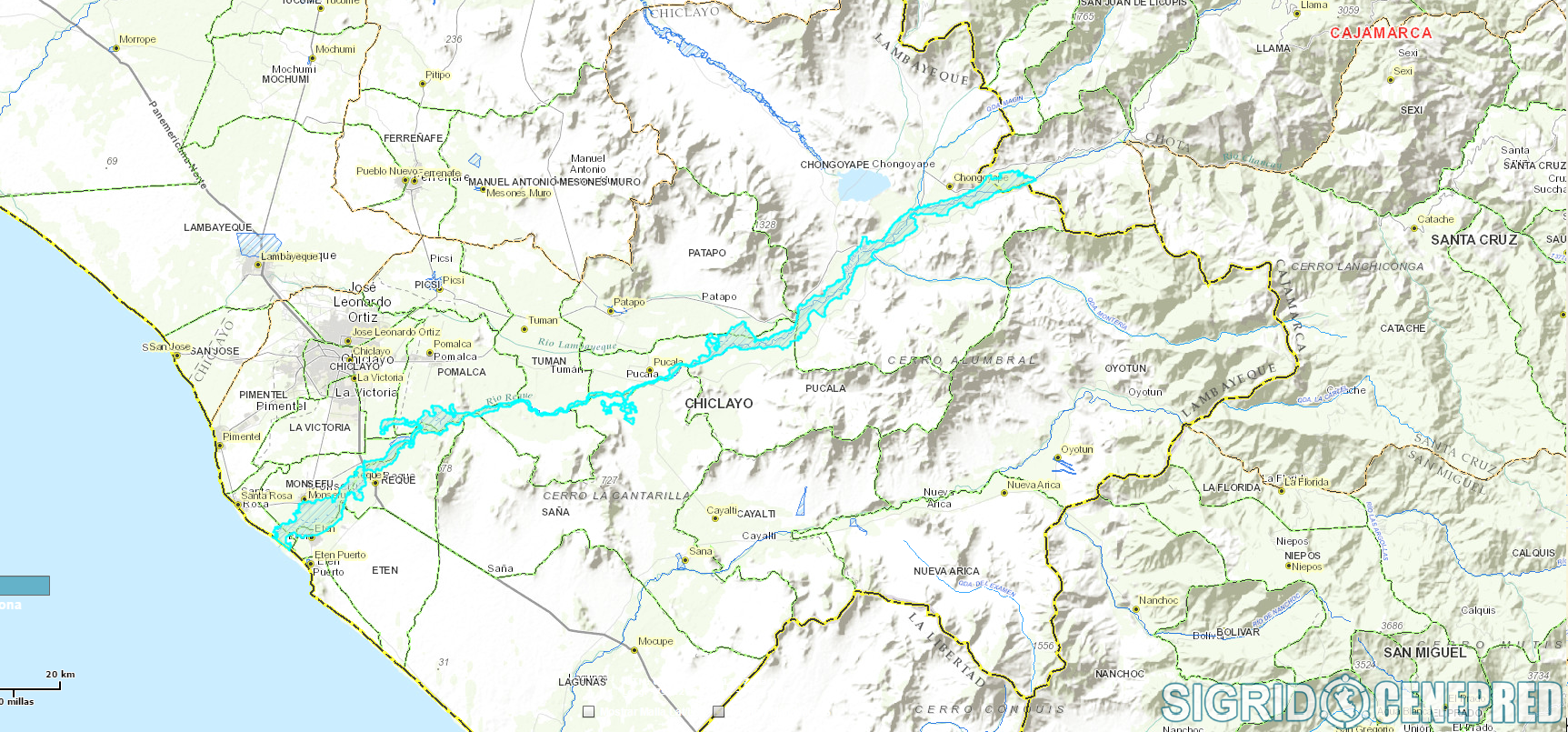 Area: 6,903 Has
0 Establecimientos de Salud
1 Instituciones educativas
Rio La Leche (alerta naranja)
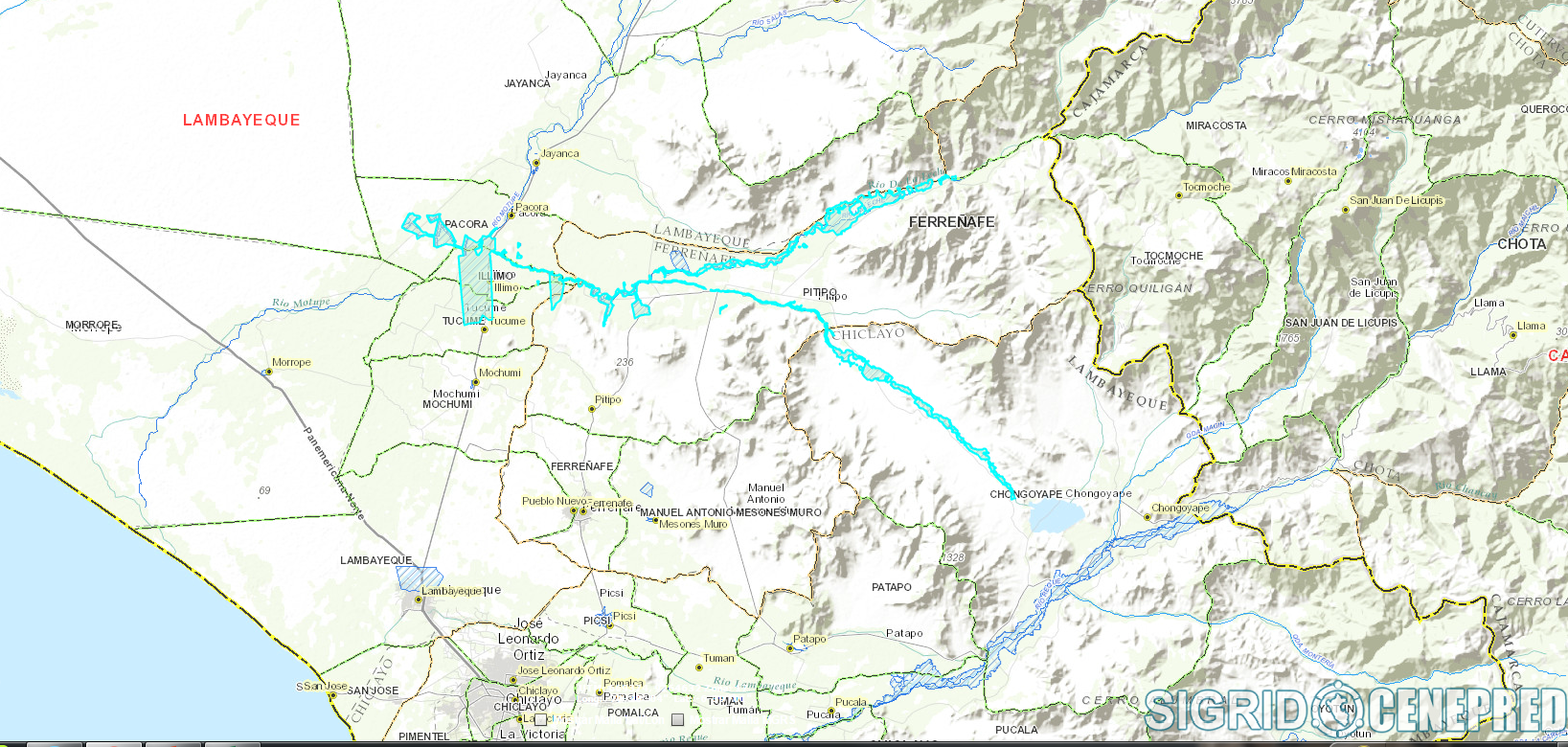 Area: 4,775 Has
1 Establecimientos de Salud
15 Instituciones educativas
Rio Jequetepeque (alerta naranja)
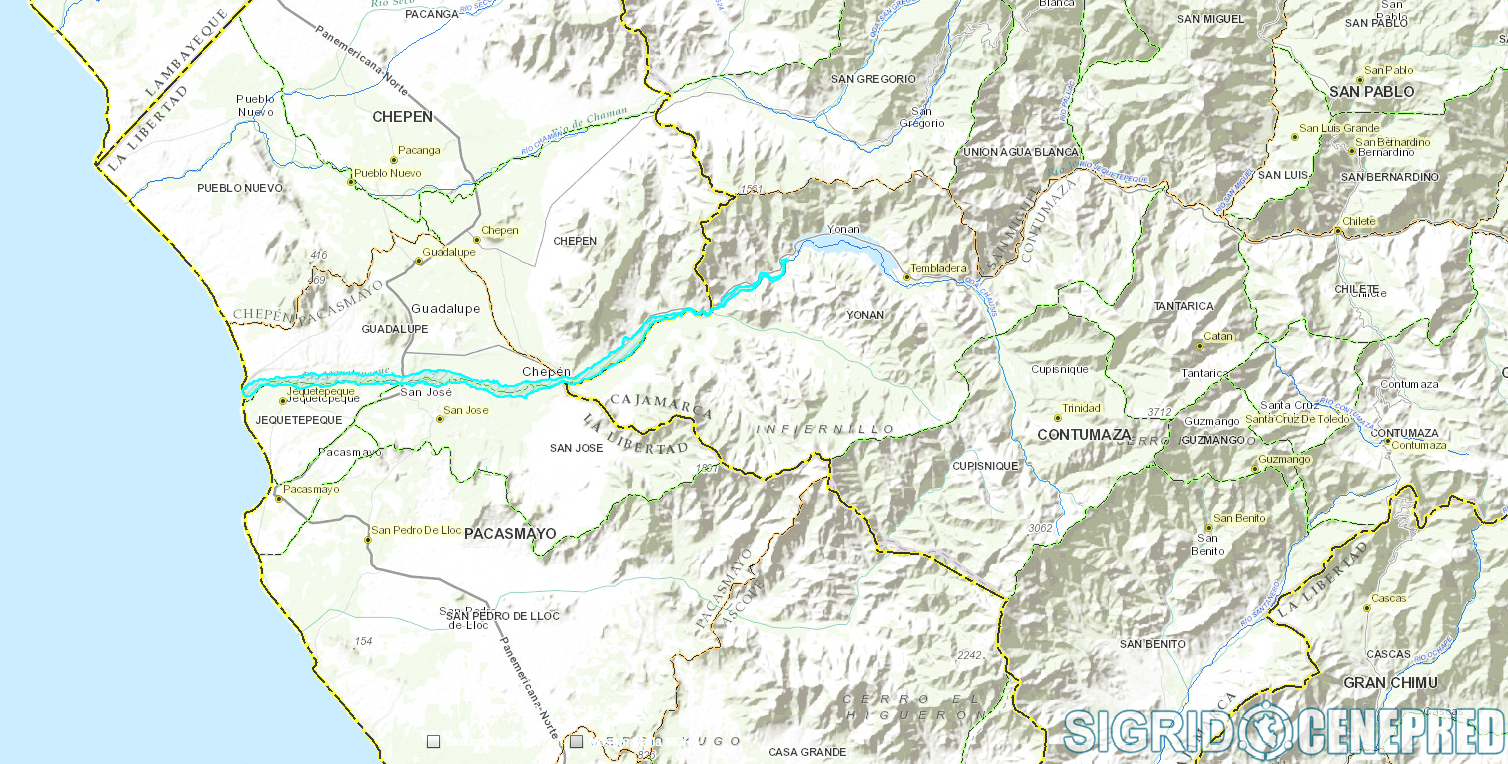 Area: 2,560 Has
0 Establecimientos de Salud
0 Instituciones educativas
Rio Chira (alerta naranja)
20,000 ha. aprox.
5 Establecimientos de Salud
24 Instituciones educativas
Rio Chira (alerta naranja)
20,000 ha. aprox.
5 Establecimientos de Salud
24 Instituciones educativas
Rio Chira (alerta naranja)
20,000 ha. aprox.
5 Establecimientos de Salud
24 Instituciones educativas
Rio Chira (alerta naranja)
20,000 ha. aprox.
5 Establecimientos de Salud
24 Instituciones educativas